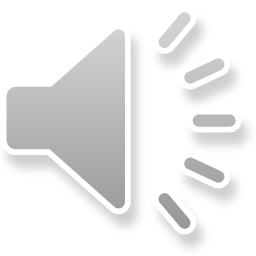 Nessa Aventura Eu Vou
Pastoral Estudantil
[Speaker Notes: www.4tons.com
Pr. Marcelo Augusto de Carvalho]
Subir montanha, descer cachoeira
Remar no rio, correr na ladeira
Tudo maneiro, tá tudo legar
Mas com Jesus é muito mais radical!
Nessa aventura eu vou
E com Jesus estou
Independente da hora e lugar 
Ele está sempre junto a me acompanhar
Nessa aventura eu vou
E com Jesus estou
Independente da hora e lugar 
Ele está sempre junto a me acompanhar
Saltar bem alto com um pára-quedas
Ou explorar bem fundo a caverna
Estou seguro, não tenho temor
Vou com Jesus o meu fiel Guardador
Nessa aventura eu vou
E com Jesus estou
Independente da hora e lugar 
Ele está sempre junto a me acompanhar
Nessa aventura eu vou
E com Jesus estou
Independente da hora e lugar 
Ele está sempre junto a me acompanhar
Se estudando ou na brincadeira
Estou com Cristo de qualquer maneira
Numa cidade, ou num matagal
Sem meu Jesus tudo é chato e mal
Nessa aventura eu vou
E com Jesus estou
Independente da hora e lugar 
Ele está sempre junto a me acompanhar
Nessa aventura eu vou
E com Jesus estou
Independente da hora e lugar 
Ele está sempre junto a me acompanhar
Nessa aventura eu vou (3x)
Vou!